The CourtofPublicOpinion
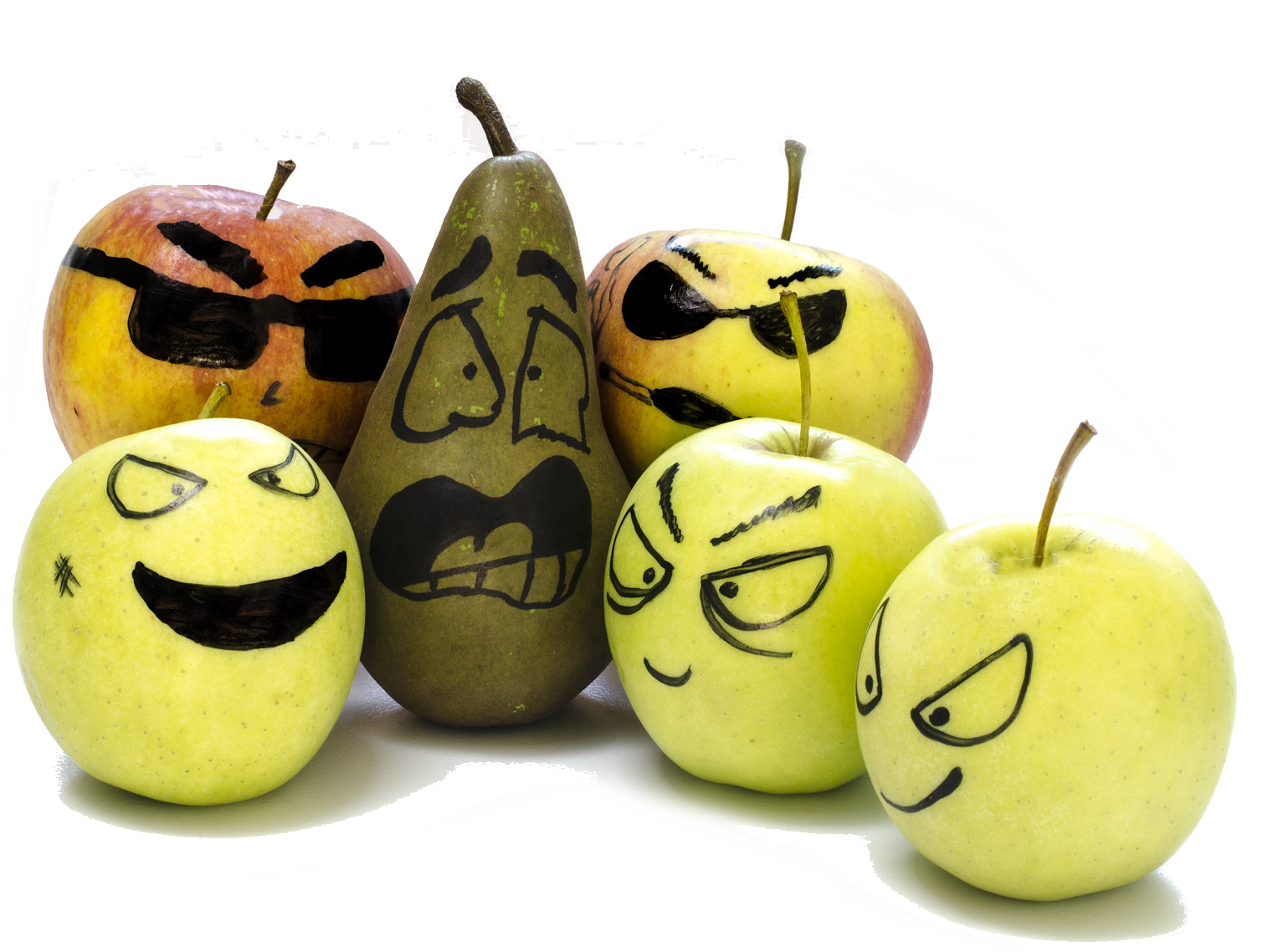 “Who do men say that I, the Son of Man, am?”
(Matthew 16:13)
[Speaker Notes: INTRODUCTION:
In Matthew 16, Jesus asked His disciples, “Who do men say that I, the Son of Man, am?”
It wasn’t that Jesus was unaware of the public’s perception of Him.
He had a purpose in asking His disciples.
Their answer is found in verse 14
(Matthew 16:14), “So they said, “Some say John the Baptist, some Elijah, and others Jeremiah or one of the prophets.”
All the men they mentioned were dead
Remember, John the Baptist had been beheaded by Herod. He was imprisoned back in Matthew 11:2.
Elijah prophesied during the reigns of King Ahab and Ahaziah
Jeremiah began to prophesy during the reign of King Josiah
The last of the prophets (before John) was Malachi, almost 500 years previous.
Consider that the public’s views (the majority views) were wholly wrong!
(Matthew 16:16-17), “Simon Peter answered and said, “You are the Christ, the Son of the living God.” 17 Jesus answered and said to him, “Blessed are you, Simon Bar-Jonah, for flesh and blood has not revealed this to you, but My Father who is in heaven.”
In fact, in matters of faith, it is almost always the case that the majority are wrong.
Consider the most recent Pew Research Survey:
Protestants                      43% (The Lord’s church a very small percentage here).
Catholics                          20%
Nothing in Particular     17%
Agnostic                             5%
Atheist                                4%
Other                                11%
In the past 10 years, the percentage of American men who identify as a Christian has declined 12%, and women 11%.
The greatest decline is among those born between 1981 and 1996 (Millenials) at 16%.
The Scriptures warn against letting the words of men be your guide
(2 Peter 2:12-17) READ [False teacher’s leading people astray]
(1 Corinthians 15:33-34) [The consequence of evil influence], “Do not be deceived: “Evil company corrupts good habits.” 34 Awake to righteousness, and do not sin; for some do not have the knowledge of God. I speak this to your shame.”
Consider the following examples of harm that came when heeding and acting upon “public opinion”.]
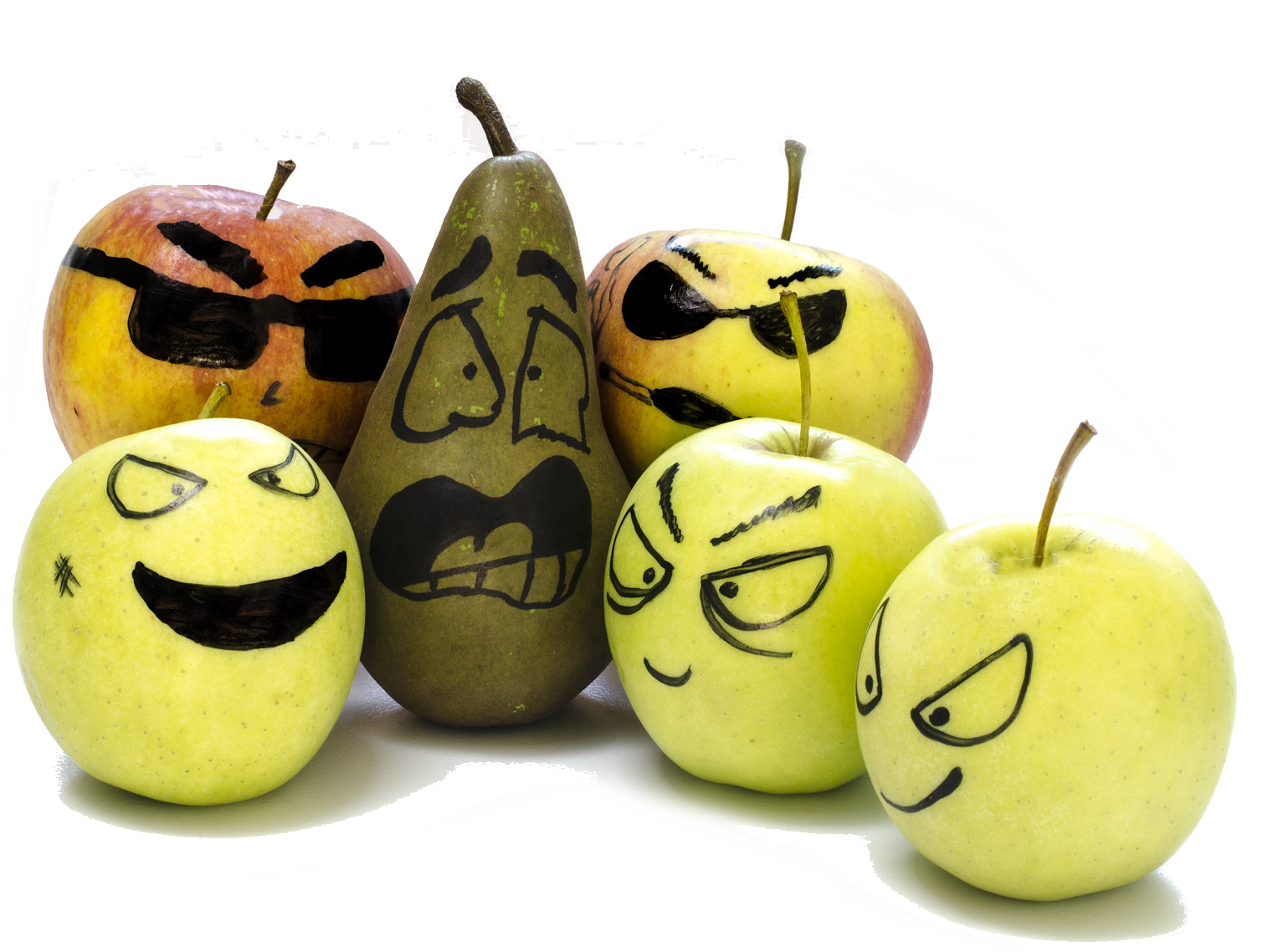 Public Opinion
Fear in the Hearts of Men
Nicodemus “came to Jesus by night” (John 3:1-2)
Many Jewish leaders in Jerusalem (John 12:42-43)
Joseph of Arimathea, and Nicodemus again - secret disciples of the Lord (John 19:38-42)
[Speaker Notes: Public Opinion can strike fear in the Hearts of Men
This happened numerous times, as the ministry of Jesus was despised by the Jewish leaders.  Their power was substantial, and dangerous to defy.
Though a member of the Sanhedrin, Nicodemus was careful in his approach of Jesus
(John 3:1-2), “There was a man of the Pharisees named Nicodemus, a ruler of the Jews. 2This man came to Jesus by night and said to Him, “Rabbi, we know that You are a teacher come from God; for no one can do these signs that You do unless God is with him.”
Admittedly a bit speculative, but the two other times John referred to Nicodemus (7:50; 19:39) he referred to the first meeting, noting the Nicodemus came to Jesus by night.
It was understandable that Nicodemus might be careful.  Jesus had already (2:13-22) angered the Jewish leaders by cleansing the temple of the moneychangers.
By the end of Jesus’ ministry, he had convinced a number of the Sanhedrin that He was the Christ. And yet, they would not confess Him.
(John 12:42-43), “Nevertheless even among the rulers many believed in Him, but because of the Pharisees they did not confess Him, lest they should be put out of the synagogue; 43 for they loved the praise of men more than the praise of God.”
The court of public opinion was of greater importance to them than the pleasure of God.
Notice Jesus’ response, in verse 48 and 49
(John 12:48-49), “He who rejects Me, and does not receive My words, has that which judges him—the word that I have spoken will judge him in the last day. 49 For I have not spoken on My own authority; but the Father who sent Me gave Me a command, what I should say and what I should speak.”
Joseph of Arimathea, and Nicodemus had to overcome their fear, risking their standing among the Jews to commit to their service to Jesus.  As they cared for His body after His death.
Luke had more to say about Joseph of Arimathea
(Luke 23:50-51), “Now behold, there was a man named Joseph, a council member, a good and just man. 51 He had not consented to their decision and deed. He was from Arimathea, a city of the Jews, who himself was also waiting for the kingdom of God.”
One commentator referred to Joseph and Nicodemus as “timid” followers of Christ.  Who began to follow him publicly following His death on the cross.
(John 19:38-42), “After this, Joseph of Arimathea, being a disciple of Jesus, but secretly, for fear of the Jews, asked Pilate that he might take away the body of Jesus; and Pilate gave him permission. So he came and took the body of Jesus. 39 And Nicodemus, who at first came to Jesus by night, also came, bringing a mixture of myrrh and aloes, about a hundred pounds. 40 Then they took the body of Jesus, and bound it in strips of linen with the spices, as the custom of the Jews is to bury. 41 Now in the place where He was crucified there was a garden, and in the garden a new tomb in which no one had yet been laid. 42 So there they laid Jesus, because of the Jews’ Preparation Day, for the tomb was nearby.”
Jesus had something important to say about fearing what men think and can do.
(Matthew 10:28), “And do not fear those who kill the body but cannot kill the soul. But rather fear Him who is able to destroy both soul and body in hell.”]
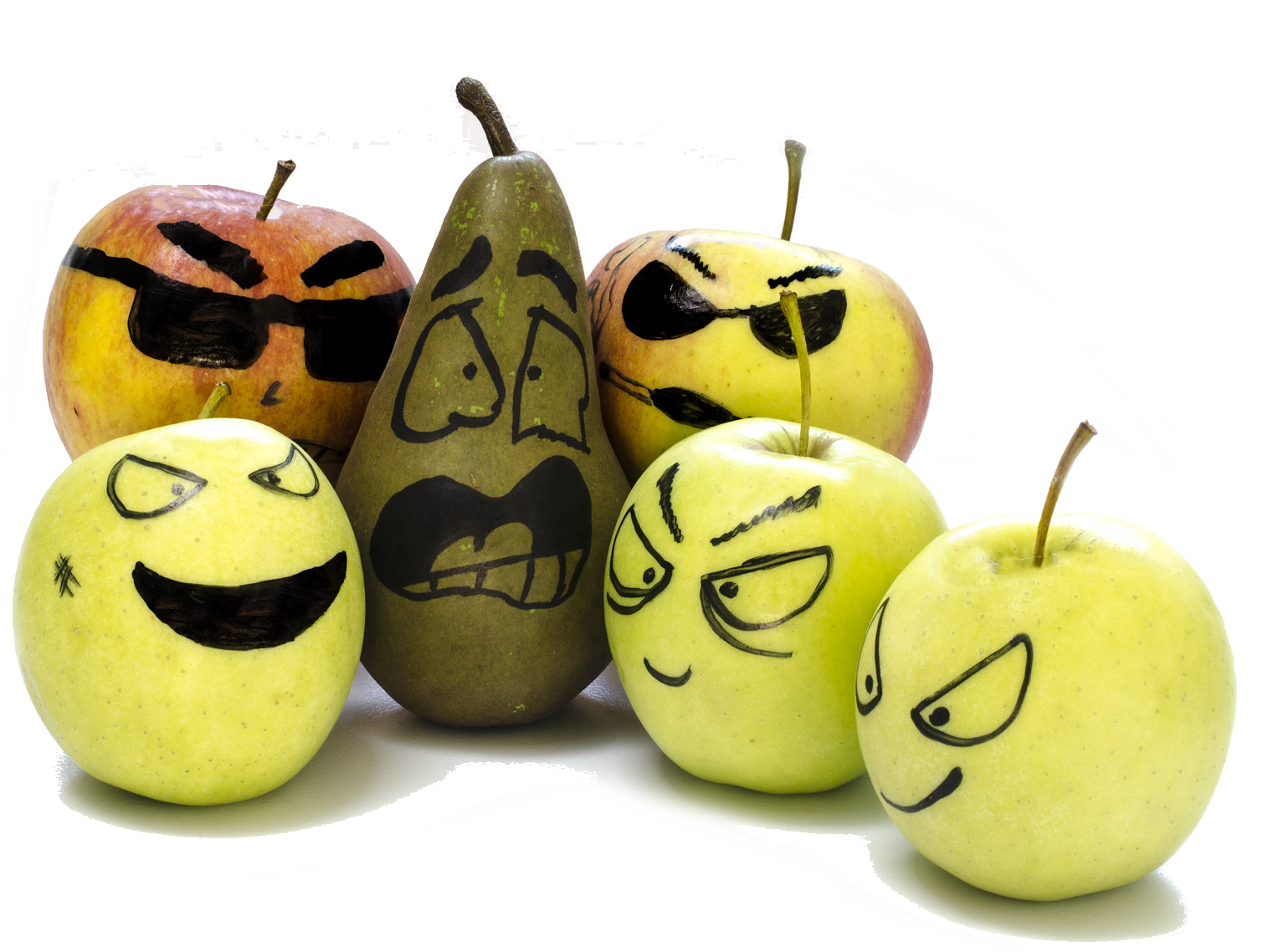 Public Opinion
Evil Actions
Herod killed John the Baptist (Mark 6:26)
Pilate crucified the Lord (Matthew 27:21-24)
Peter was imprisoned by King Herod (Acts 12:1-4)
Both Felix and Festus left Paul bound (Acts 24:27; 25:9-10)
[Speaker Notes: Heeding public opinion leads to evil actions by men
Herod did not want to kill John, but made a rash oath in public, and did not want to go back on his word.
(Mark 6:25-27), [He promised to Herodias’ daughter, who had danced for him and his guests, anything she asked of him], “Immediately she came in with haste to the king and asked, saying, ‘I want you to give me at once the head of John the Baptist on a platter.’ 26 And the king was exceedingly sorry; yet, because of the oaths and because of those who sat with him, he did not want to refuse her. 27 Immediately the king sent an executioner and commanded his head to be brought. And he went and beheaded him in prison.”
Pilate did not want to crucify Jesus, but did so because they Jews wanted it.
(Matthew 27:21-24), “The governor answered and said to them, “Which of the two do you want me to release to you?” They said, “Barabbas!” 22 Pilate said to them, “What then shall I do with Jesus who is called Christ?” They all said to him, “Let Him be crucified!” 23 Then the governor said, “Why, what evil has He done?” But they cried out all the more, saying, “Let Him be crucified!” 24 When Pilate saw that he could not prevail at all, but rather that a tumult was rising, he took water and washed his hands before the multitude, saying, “I am innocent of the blood of this just Person. You see to it.”
King Herod killed James, and then put Peter in prison because it pleased the Jews.
(Acts 12:1-4), “Now about that time Herod the king stretched out his hand to harass some from the church. 2 Then he killed James the brother of John with the sword. 3 And because he saw that it pleased the Jews, he proceeded further to seize Peter also. Now it was during the Days of Unleavened Bread. 4 So when he had arrested him, he put him in prison, and delivered him to four squads of soldiers to keep him, intending to bring him before the people after Passover.”
Both Felix and Festus had the power to let Paul go, but left him in prison as a favor to the Jews
(Acts 24:27), [Felix], “But after two years Porcius Festus succeeded Felix; and Felix, wanting to do the Jews a favor, left Paul bound.”
(Acts 25:9-10), [Festus], “But Festus, wanting to do the Jews a favor, answered Paul and said, “Are you willing to go up to Jerusalem and there be judged before me concerning these things?” 10 So Paul said, “I stand at Caesar's judgment seat, where I ought to be judged. To the Jews I have done no wrong, as you very well know.”]
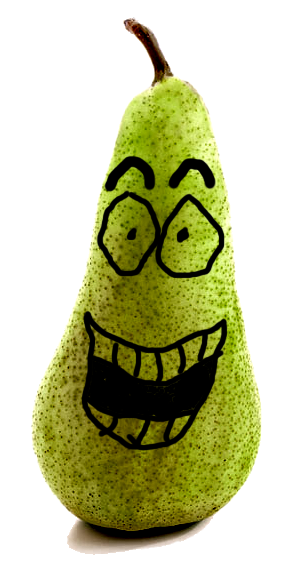 Conclusion
The wise man
rejects public opinion
Proverbs 2:10-15
Ecclesiastes 12:13-14
[Speaker Notes: The Wisdom literature tells us how to deal with the court of public opinion.
Do not fear and follow men
(Proverbs 2:10-15), “When wisdom enters your heart, and knowledge is pleasant to your soul, 11 discretion will preserve you; understanding will keep you, 12 to deliver you from the way of evil, from the man who speaks perverse things, 13 from those who leave the paths of uprightness to walk in the ways of darkness; 14 who rejoice in doing evil, and delight in the perversity of the wicked; 15 whose ways are crooked, and who are devious in their paths.”
Instead, fear and follow God!
(Ecclesiastes 12:13-14), “Let us hear the conclusion of the whole matter: Fear God and keep His commandments, for this is man's all. 14 For God will bring every work into judgment, including every secret thing, whether good or evil.”]